Satellite Air Quality Proving Ground
S. Kondragunta, NESDIS/STAR
R. Hoff, UMBC
A. Huff, PSU
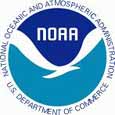 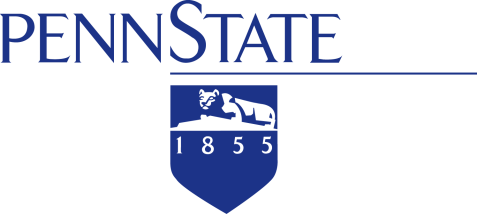 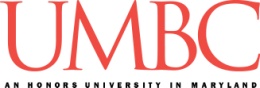 Summary of Recent Activities
Presentation at the OCONUS PG meeting in Alaska 
Demonstrated VIIRS capabilities to capture fires and smoke plumes

VIIRS OCONUS aerosol imagery from DB data deployed (http://www.star.nesdis.noaa.gov/smcd/spb/aq/)

Porting the WRF-CMAQ model to STAR computers to prepare for the September 2013 experiment

First draft of GOES-R AQPG manuscript completed and being reviewed by co-authors
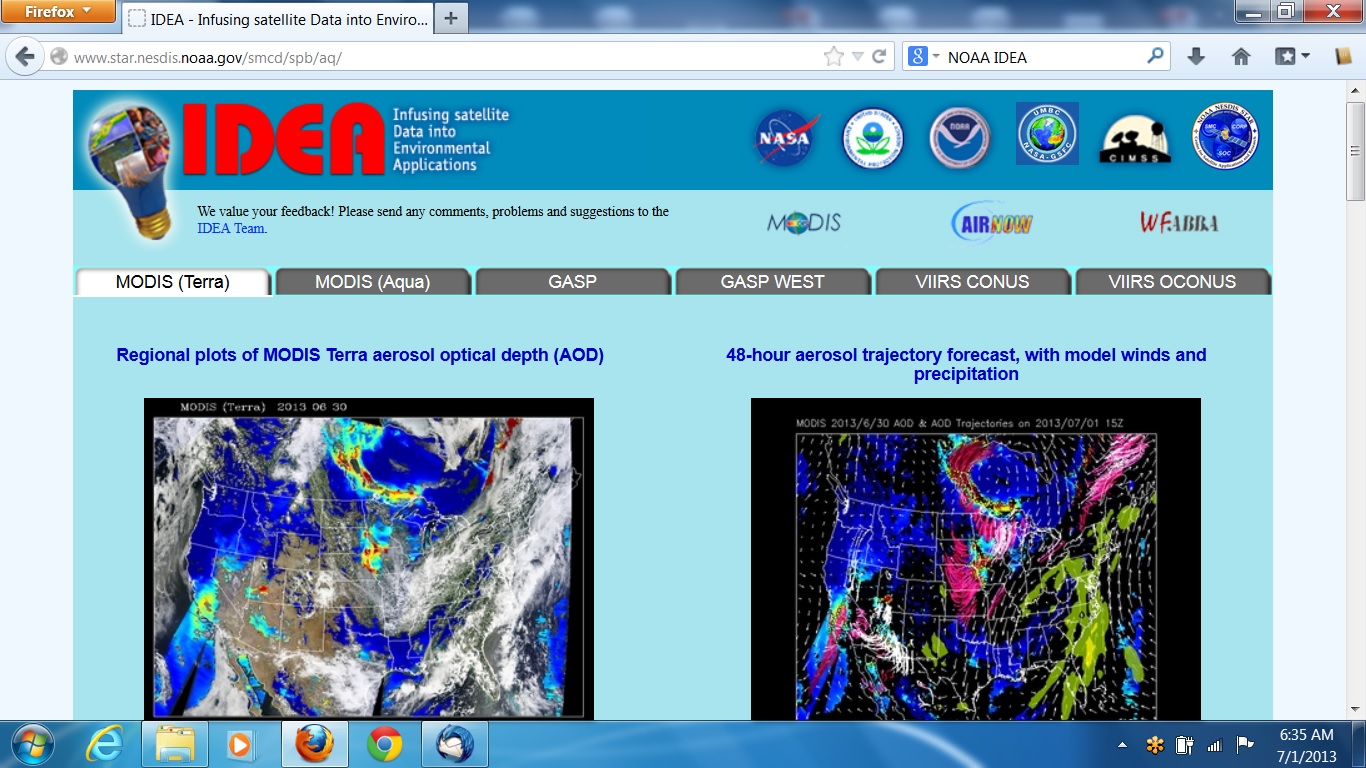 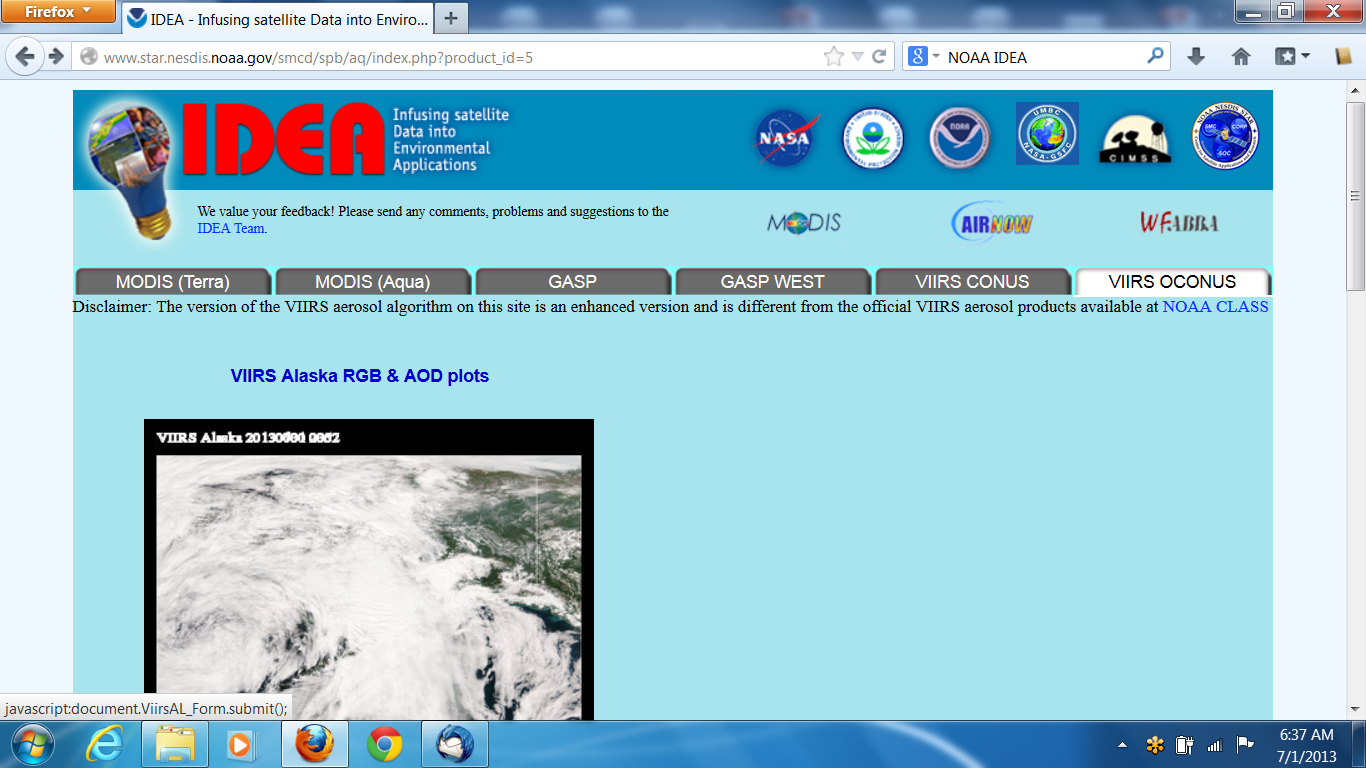 Click on this image
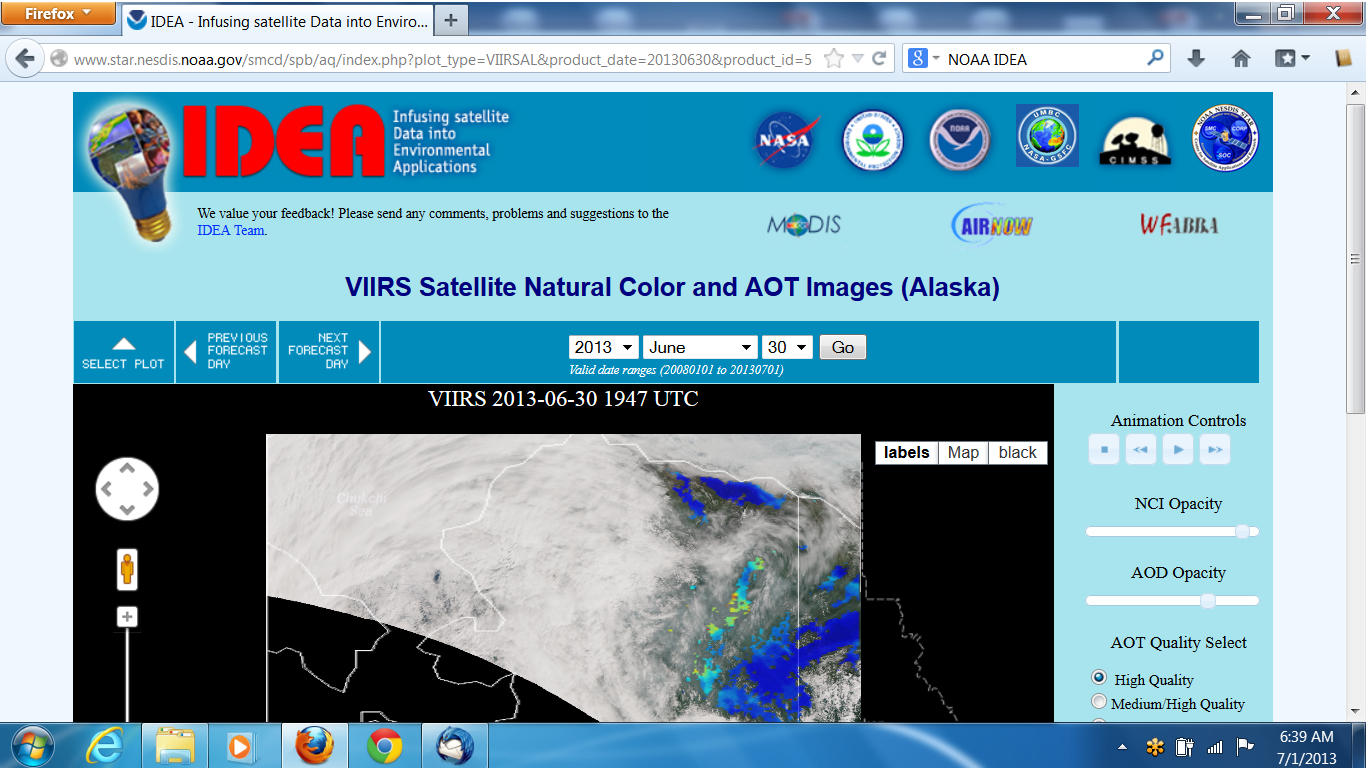 Control tabs for different QFs, toggle fire hot spots, toggle county lines
http://alg.umbc.edu/usaq
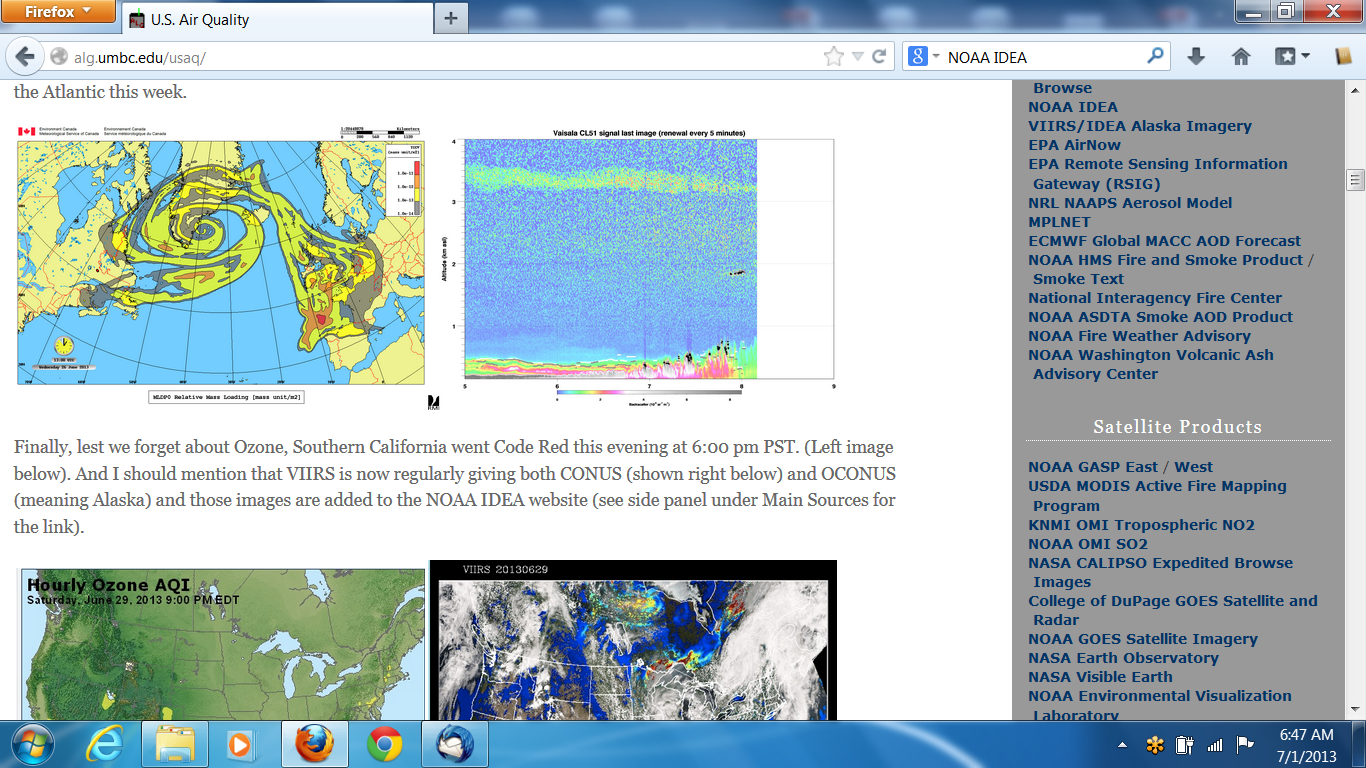 Over million hits per year !!!